Школьный этап Всероссийской олимпиады школьников по английскому языку
9 класс
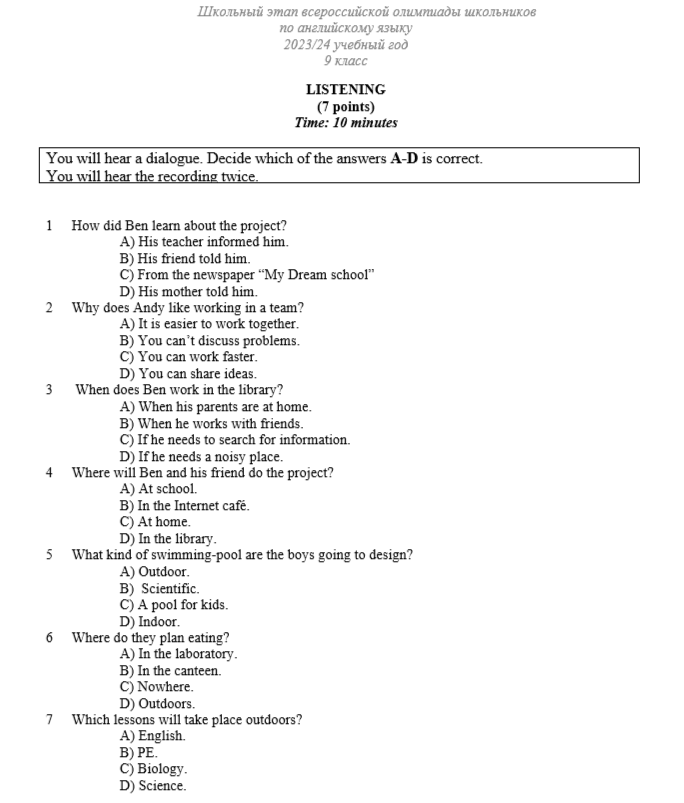 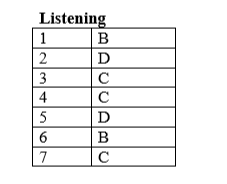 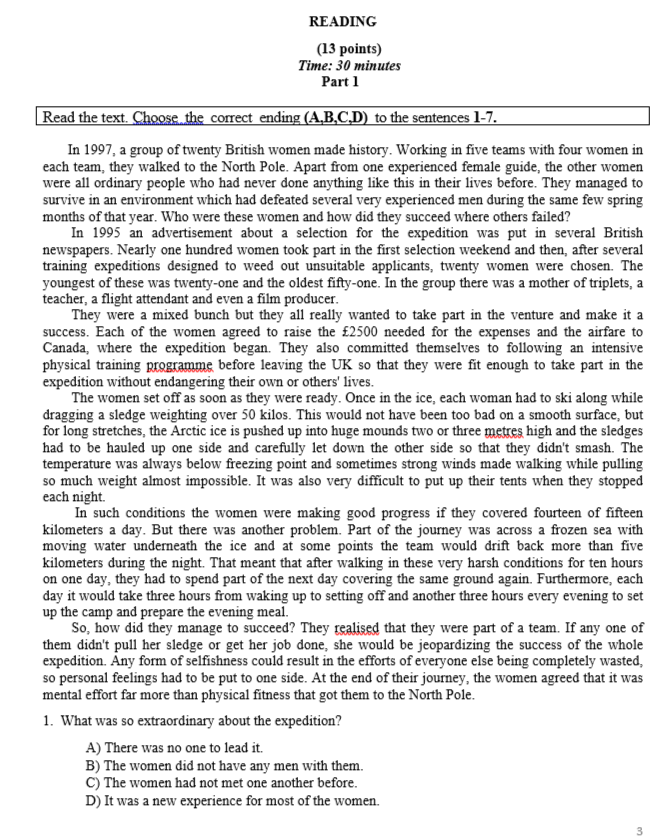 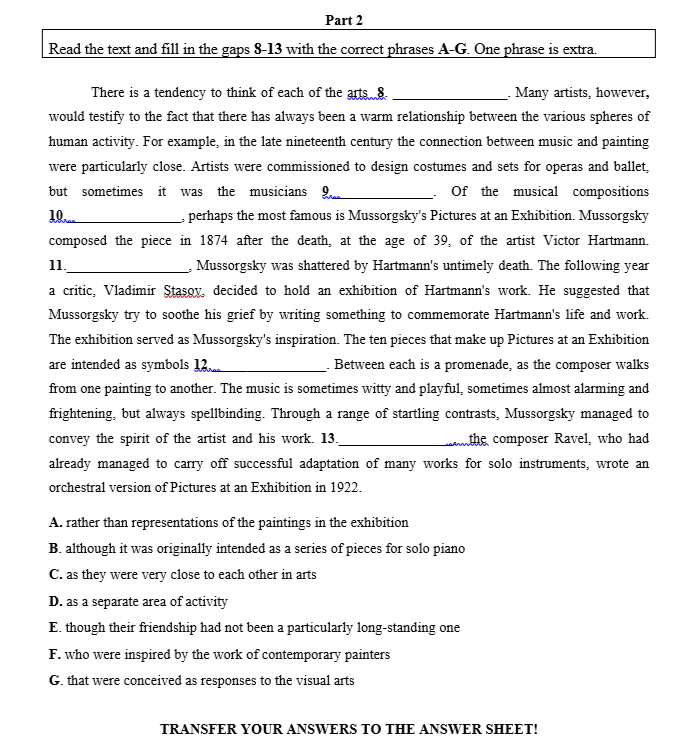 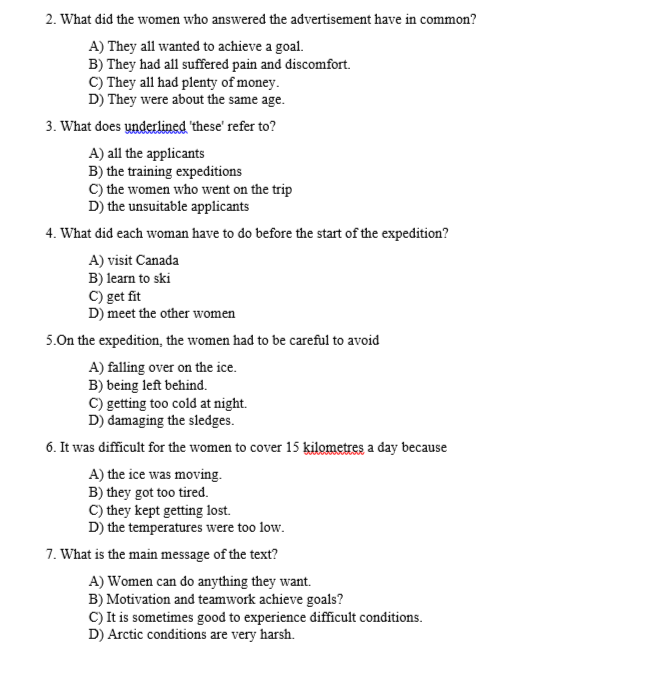 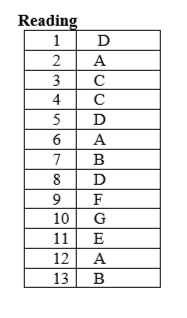 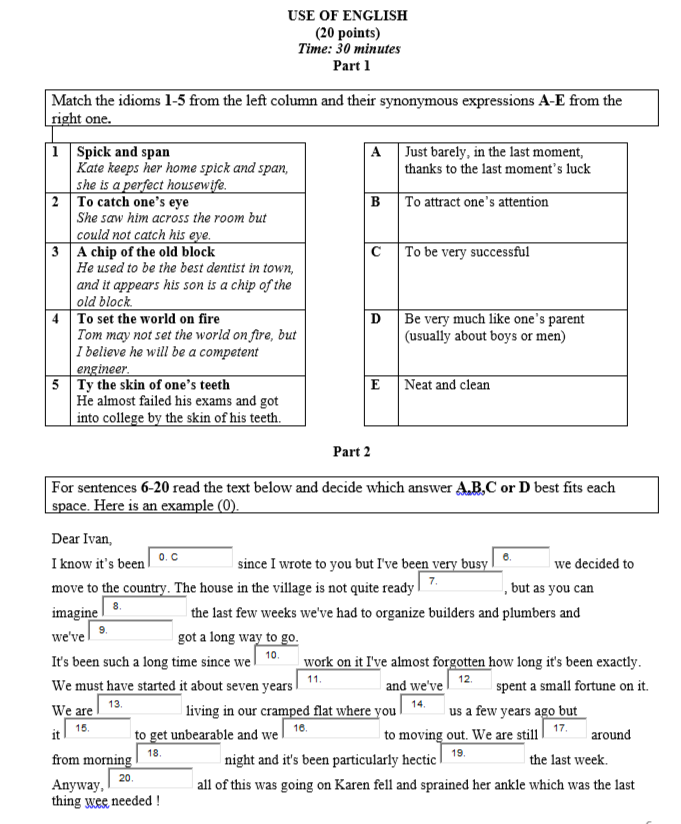 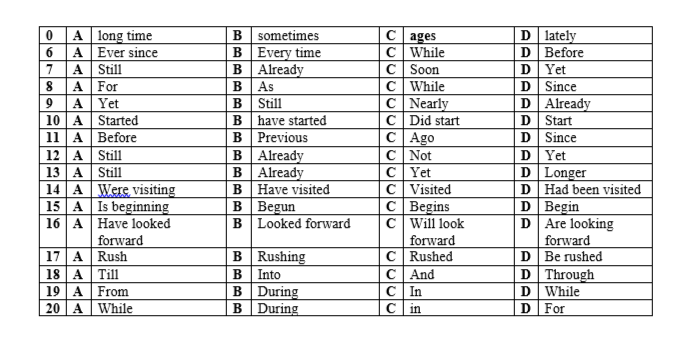 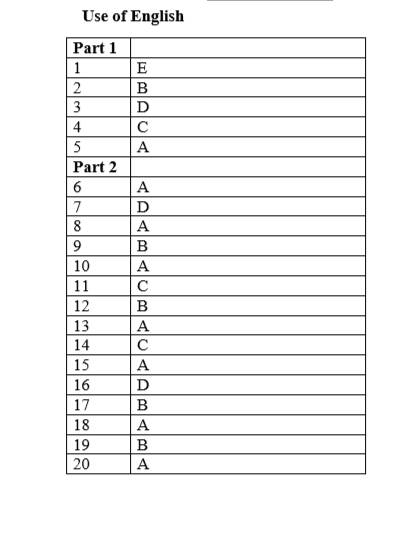 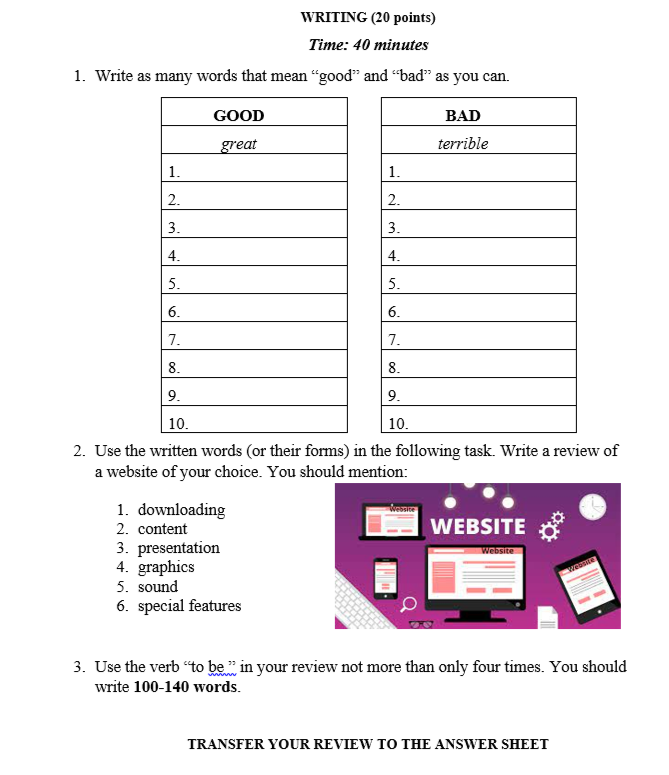